FAX　0185-72-1536
三種町森岳じゅんさいの里活性化協議会　宛
第１０回世界じゅんさい摘み採り選手権大会
参加申込書
※全て記入してください。記入漏れがあると、受付できない場合があります。
お問い合わせ・申し込み先
〒018-2401　秋田県山本郡三種町鵜川字岩谷子8
三種町森岳じゅんさいの里活性化協議会
（三種町商工観光交流課内）
TEL　0185-85-4830　　FAX　0185-72-1536
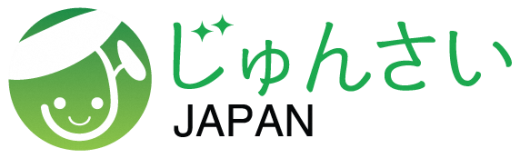 http://junsaijapan.com/